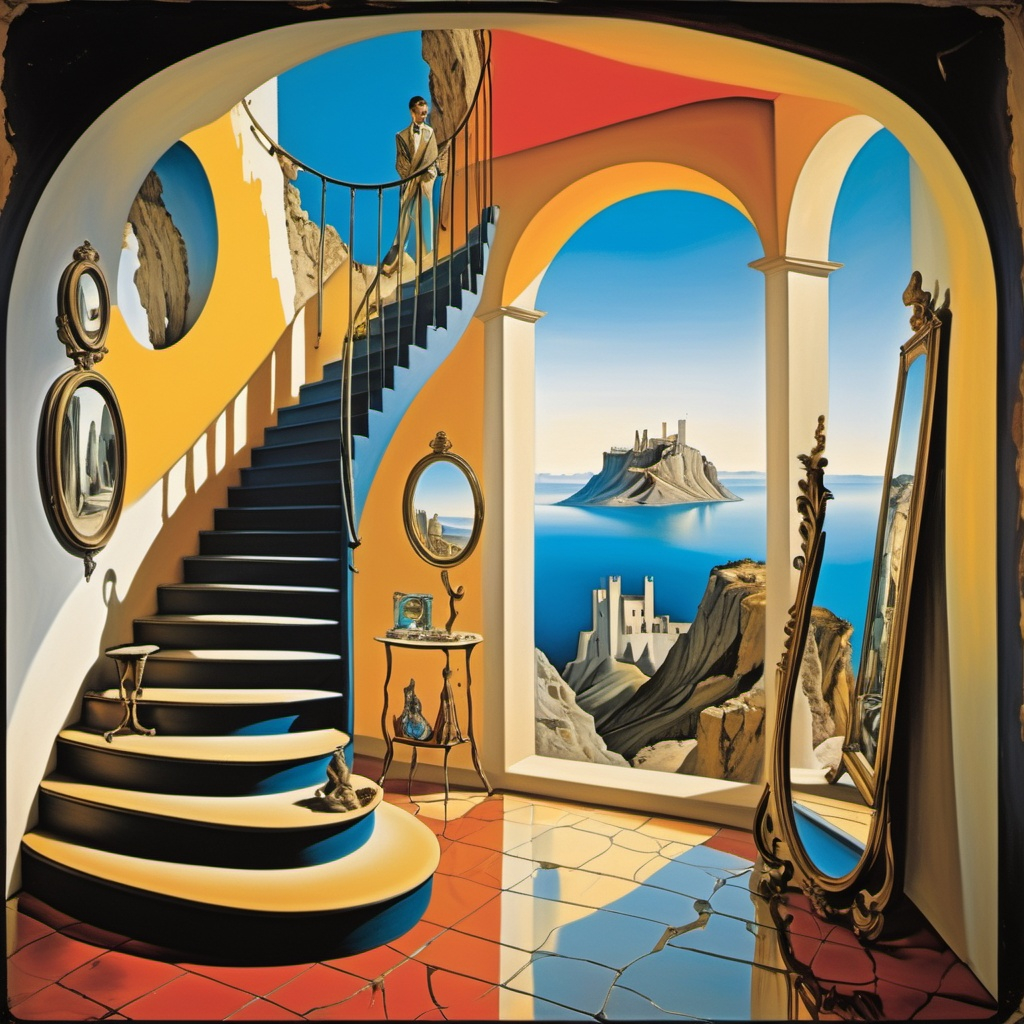 CS21 Decidability and Tractability
Lecture 14
February 7, 2025
Outline
undecidable problems
computation histories
surprising contrasts between decidable/undecidable
Rice’s Theorem
Post Correspondence Problem (skip?)
Beyond RE and co-RE
Recursion Theorem
February 7, 2025
CS21 Lecture 14
2
Dec. and undec. problems
Theorem: ALLCFG is undecidable.

Proof:
reduce from co-ATM  (i.e. show co-ATM ≤m ALLCFG)
what should f(<M, w>) produce?
Idea:
produce CFG G that generates all strings that are  not accepting computation histories of M on w
February 7, 2025
CS21 Lecture 14
3
Dec. and undec. problems
Proof:
build a NPDA, then convert to CFG
want to accept strings not of this form, 
#C1#C2#C3#...#Ck#
	plus strings of this form but where
C1 is not the start config. of M on input w, or
Ck is not an accept. config. of M on input w, or
Ci does not yield in one step Ci+1 for some i
February 7, 2025
CS21 Lecture 14
4
Dec. and undec. problems
Proof:
our NPDA nondeterministically checks one of:
C1 is not the start config. of M on input w, or
Ck is not an accept. config. of M on input w, or
Ci does not yield in one step Ci+1 for some i
input has fewer than two #’s
details of first two?
to check third condition:
nondeterministically guess Ci starting position
how to check that Ci doesn’t yield in 1 step Ci+1 ?
February 7, 2025
CS21 Lecture 14
5
Dec. and undec. problems
Proof:
checking:
Ci does not yield in one step Ci+1 for some i
push Ci onto stack
at #, start popping Ci and compare to Ci+1
accept if mismatch away from head location, or
symbols around head changed in a way inconsistent with M’s transition function.
is everything described possible with NPDA?
February 7, 2025
CS21 Lecture 14
6
Dec. and undec. problems
February 7, 2025
CS21 Lecture 14
7
Dec. and undec. problems
Proof:
f(<M, w>) = <G> equiv. to NPDA below:
on input x, accept if not of form:
#C1#C2R #C3#C4R...#Ck#
 accept if C1 is the not the start configuration for M on input w
 accept if check that Ci does not yield in one step Ci+1
  accept if Ck is not an accepting configuration for M
February 7, 2025
CS21 Lecture 14
8
Rice’s Theorem
We have seen that the following properties of TM’s are undecidable:
TM accepts string w 
TM halts on input w
TM accepts the empty language
TM accepts a regular language
Can we describe a single generic reduction for all these proofs?
Yes. Every property of TMs undecidable!
February 7, 2025
CS21 Lecture 14
9
Rice’s Theorem
February 7, 2025
CS21 Lecture 14
10
Rice’s Theorem
February 7, 2025
CS21 Lecture 14
11
Rice’s Theorem
Proof:
reduce from ATM  (i.e. show ATM ≤m P)
what should f(<M, w>) produce?
f(<M, w>) = <M’> described below:
on input x, 
 accept iff M accepts w and M1 accepts x
(intersection of two RE languages)
February 7, 2025
CS21 Lecture 14
12
Rice’s Theorem
Proof:
reduce from ATM  (i.e. show ATM ≤m P)
what should f(<M, w>) produce?
f(<M, w>) = <M’> described below:
on input x, 
 accept iff M accepts w and M1 accepts x
(intersection of two RE languages)
February 7, 2025
CS21 Lecture 14
13
Post Correspondence Problem
February 7, 2025
CS21 Lecture 14
14
Post Correspondence Problem
x1
y1
x2
y2
x2
y2
x1
y1
x5
y5
x2
y2
x1
y1
x3
y3
x4
y4
x4
y4
x3
y3
xk
yk
x2x1x5x2x1x3x4x4 = y2y1y5y2y1y3y4y4
“tiles”
“match”
February 7, 2025
CS21 Lecture 14
15
Post Correspondence Problem
Theorem: PCP is undecidable.

Proof:
reduce from ATM  (i.e. show ATM ≤m PCP)
two step reduction makes it easier
first, show ATM ≤m MPCP
(MPCP = “modified PCP”)
next, show MPCP ≤m PCP
February 7, 2025
CS21 Lecture 14
16
Post Correspondence Problem
February 7, 2025
CS21 Lecture 14
17
Post Correspondence Problem
February 7, 2025
CS21 Lecture 14
18
Post Correspondence Problem
YES maps to YES?
given a match in original MPCP instance, can produce a match in the new PCP instance
x1
y1
x4
y4
x5
y5
x2
y2
x1
y1
x3
y3
x4
y4
x4
y4
February 7, 2025
CS21 Lecture 14
19
Post Correspondence Problem
can’t match unless start with this tile
NO maps to NO? 
given a match in the new PCP instance, can produce a match in the original MPCP instance
x1
y1
x4
y4
x5
y5
x2
y2
x1
y1
x3
y3
x4
y4
x4
y4
can only appear at the end
February 7, 2025
CS21 Lecture 14
20
Post Correspondence Problem
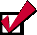 February 7, 2025
CS21 Lecture 14
21
Post Correspondence Problem
Proof of ATM ≤m MPCP:
given instance of ATM: <M, w>
idea: a match will record an accepting computation history for M on input w
start tile records starting configuration:
add tile (#, #q0w1w2w3…wn#)
#
#q0w1w2…wn#
#
#C1#
=
February 7, 2025
CS21 Lecture 14
22
Post Correspondence Problem
#
# q0w1w2…wn#
?
?
?
?
?
?
#C1#
#C1#C2#
…
=
qa
br
cqa
rcb
February 7, 2025
CS21 Lecture 14
23
Post Correspondence Problem
#
# q0w1w2…wn#
?
?
?
?
?
?
#C1#
#C1#C2#
…
=
a
a
#
#
#
_#
February 7, 2025
CS21 Lecture 14
24
Post Correspondence Problem
#
#uaqacceptv#
?
?
?
?
#uaqacceptv# 
#uaqacceptv#uqacceptv#
…
=
aqaccept
qaccept
February 7, 2025
CS21 Lecture 14
25
Post Correspondence Problem
#
#qacceptav#
?
?
?
?
#qacceptav# 
#qacceptav#qacceptv#
…
=
qaccepta
qaccept
February 7, 2025
CS21 Lecture 14
26
Post Correspondence Problem
#
#qaccept#
?
?
?
?
#qaccept##
#qaccept##
…
=
qaccept##
#
February 7, 2025
CS21 Lecture 14
27
Post Correspondence Problem
YES maps to YES?
by construction, if M accepts w, there is a way to assemble the tiles to achieve this match:



NO maps to NO?
sketch: at any step if the “intended” next tile is not used, then it is impossible to recover and produce a match in the end (case analysis)
#C1#C2#C3#...#Cm#
#C1#C2#C3#...#Cm#
where #C1#C2#C3#...#Cm# is an accepting computation history
February 7, 2025
CS21 Lecture 14
28
Post Correspondence Problem
We have proved:

Theorem: PCP is undecidable.

by showing:
ATM ≤m MPCP
MPCP ≤m PCP
conclude ATM  ≤m PCP
February 7, 2025
CS21 Lecture 14
29
Beyond RE and co-RE
We saw (by a counting argument) that there is some language that is neither RE or co-RE.
We will prove this for a natural language:
EQTM = {<M1, M2> : L(M1) = L(M2)}
Recall: 
ATM is undecidable, but RE
co-ATM is undecidable, but coRE
Therefore, not in co-RE
Therefore, not in RE
February 7, 2025
CS21 Lecture 14
30
Beyond RE and co-RE
Theorem: EQTM is neither RE nor coRE.

Proof: 
not RE:
reduce from co-ATM  (i.e. show co-ATM ≤m EQTM)
what should f(<M, w>) produce? 
not co-RE:
reduce from ATM  (i.e. show ATM ≤m EQTM)
what should f(<M, w>) produce?
February 7, 2025
CS21 Lecture 14
31
Beyond RE and co-RE
Proof (ATM ≤m EQTM)
f(<M, w>) = <M1, M2> described below:
TM M1: on input x,
 accept
TM M2: on input x,
 simulate M on input w 
 accept if M accepts w
February 7, 2025
CS21 Lecture 14
32
Beyond RE and co-RE
Proof (co-ATM ≤m EQTM)
f(<M, w>) = <M1, M2> described below:
TM M1: on input x,
 reject
TM M2: on input x,
 simulate M on input w 
 accept if M accepts w
February 7, 2025
CS21 Lecture 14
33
Summary
co-HALT
some language
{anbn : n ≥ 0 }
co-RE
EQTM
decidable
all languages
regular languages
RE
context free languages
PCP
{anbncn : n ≥ 0 }
HALT
February 7, 2025
CS21 Lecture 14
34